Universiteti i Novi Sadit
Fakulteti Ekonomik në Suboticë
Dega në Bujanoc
Bazat e menaxhimit
Moduli 8
Menaxhimi i ardhmërisë
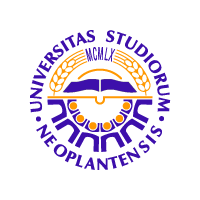 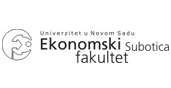 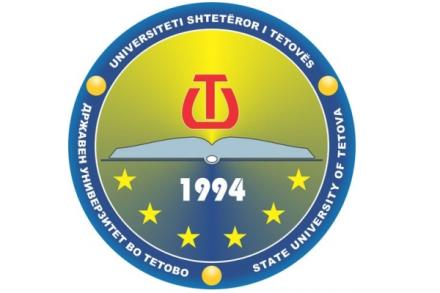 Përmbajtja
Progresi shkencor-teknik dhe menaxhimi I ardhmërisë
Globalizimi I ekonomisë botërore dhe ndryshimet në treg
Ndryshimet në domenin e organizatës dhe menaxhimit
Ndryshimet në lëminë e informatikës dhe ndikimi I tyre në menaxhim
Aftësitë e dijes dhe shkathtësitë e menaxherit të ardhmërisë
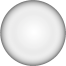 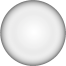 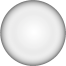 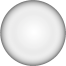 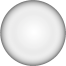 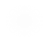 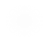 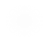 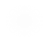 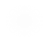 Aktualizimi i nocionit
Progresi teknik
Progresi teknologjik
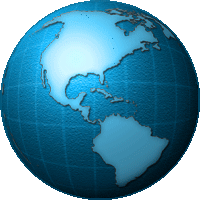 Progresi shkencor-ekonomik
Progresi shkencor-teknik
Progresi shkencor-teknologjik
Qasjet mbi zhvillimin shkencor-teknik
Progresi teknik në kuptim të aplikimit të inovacioneve teknike që mundësojnë prodhimin e produkteve të caktuara me shfrytëzim minimal të resurseve,
Progresi teknik në kuptim të faktorëve që mundësojnë uljen e shpenzimeve ose rritjen e prodhimtarisë pa rritje të numrit të punëtorëve ose kapitalit fiks,
Progresi teknik si risi ose përmirësim të natyrës teknike që sjell deri te riitja e produktivitetit të punës.
Kuptimi bashkëkohorë i progresit teknik
Progresi
shkencorë
Progresi
teknik
Progres shkencor-teknik
Dallimet midis teknologjive klasike dhe bashkëkohore
Teknologjitë klasike
(Resurse të kufizuara)
Teknologjitë bashkëkohore
(Resurse të pakufizuara)
Resurset natyrore
Silici
Materiale ekzotike
informata si resurs
Telekomunikimet
Robotizimi
Kompjuterizimi
Komponentat e revolucionit informatik
Qëndrimi i prof. Kazuhiro Fuçi
Kompjuterët janë 
budallenj,të paaftë të 
mësojnë por të aftë të
mbajnë mend.
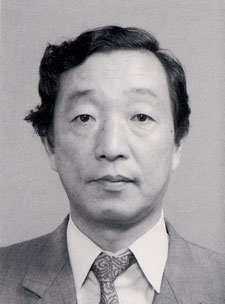 Ambiciet e mëtutjeshme
Shpikja e kompjutetrëve me intelegjencë artificiale
Reprodukimi i trurit të njeriut
Të menduarit e pamvarur
Sjellja e pamvarur e vendimeve.
Robotika (1954)
Manipulator më shum funkional
Programohen për punë të ndryshme
Mbartje e peshave
Paqetimi
Përpunimi i materialeve
Ngjyrosja dhe llakimi
Kontroli i gabimeve
Zbulimi i gabimeve gjatë  prodhimtarisë
Pjesëmarje në faza të caktuara të prodhimtarisë
Punojnë pa ndërprerje ditë e natë
Nuk kanë nevojë për pushim dhe festa
Nuk kanë nevojë për zëvendësim
Nuk kanë nevojë për ngrohje të hapësirës ku janë të vendosur
Cilësitvë e robotëve
Kampinas
Sipërfaqe prej 797.6 km/2
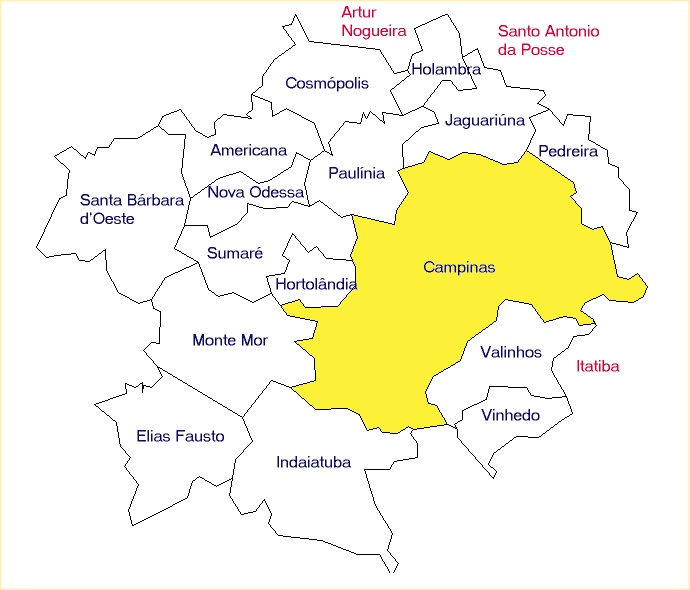 Qendër e zhvilluar univerzitare
Haj tek teknologjia e zhvilluar
Industria e veturave e zhvilluar
Industria farmaceutike e zhvilluar
1.059.420 banorë
Lugina e Silikonit
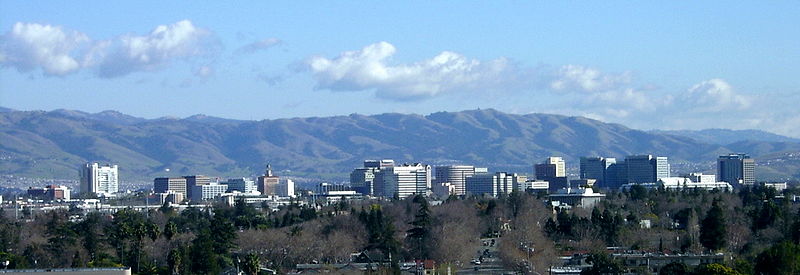 Regjion I 
përbërë 
nga 15 qytete
Qendër e 
Zhvilluar 
univerzitare
250.000 të 
Punësuar
 në ata kompani
Anët pozitive të zhvillimit shkencor-teknologjik
Zhvillim i hovshëm ekonomik,
Hapja e vendeve të reja të punës,
Zëvendësimi i resurseve natyrore me ato sintetike,
Anët negative të zhvillimit shkencor-teknologjik
Zgjerimi i dallimeve në mes shteteve dhe popujve,
Mundësitë e parraqitjes së papunësisë masive,
Kriminaliteti informatik,
Kthimi i llojit njerëzorë në fazat primitive
Universiteti i Novi Sadit
Fakulteti Ekonomik në Suboticë
Dega në Bujanoc
Bazat e menaxhimit
Moduli 8
Menaxhimi i ardhmërisë
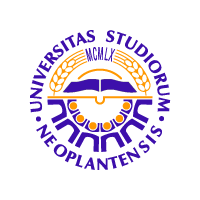 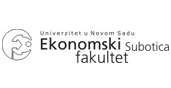 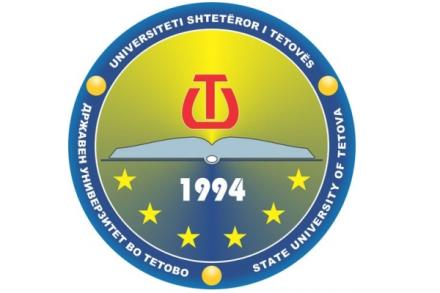